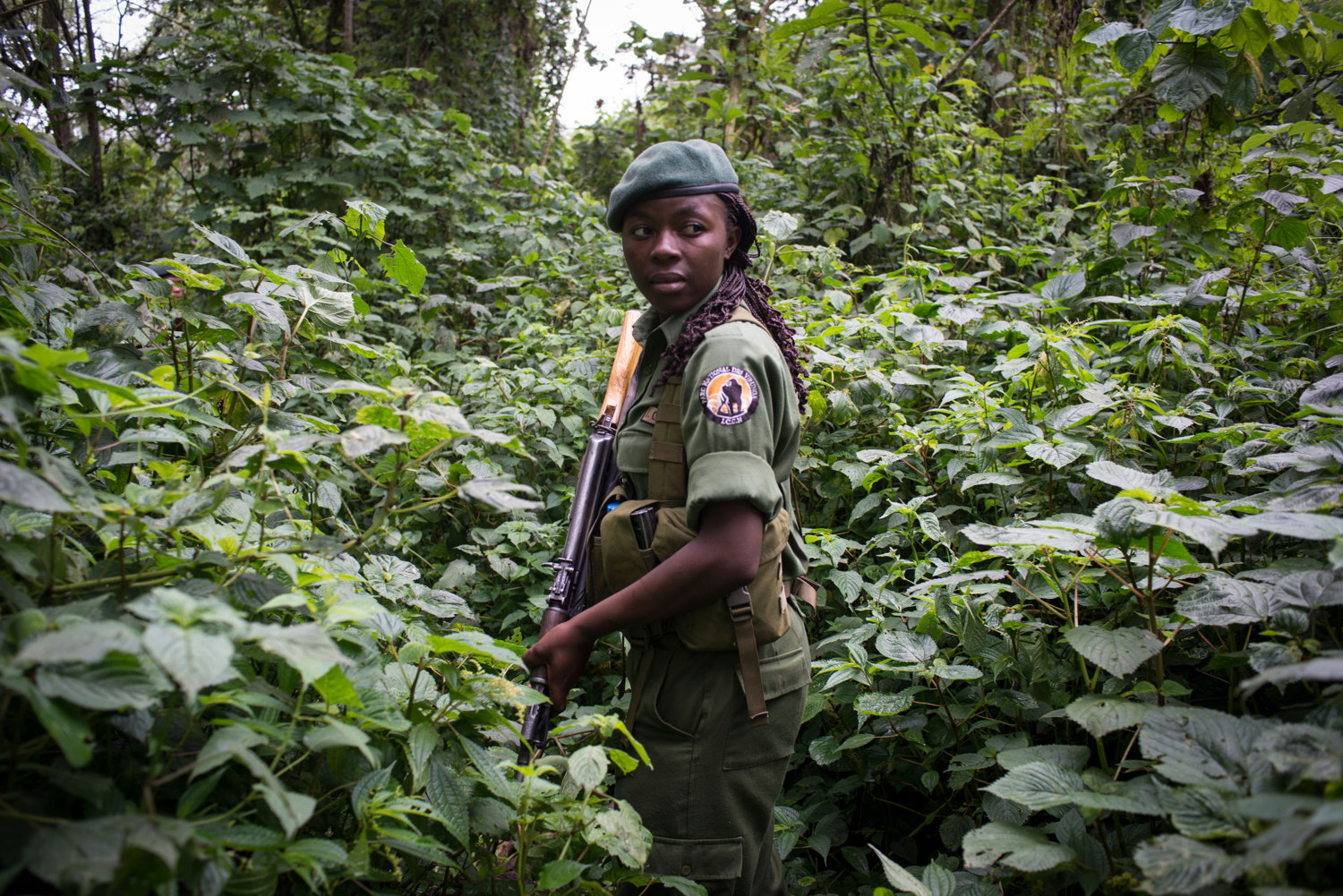 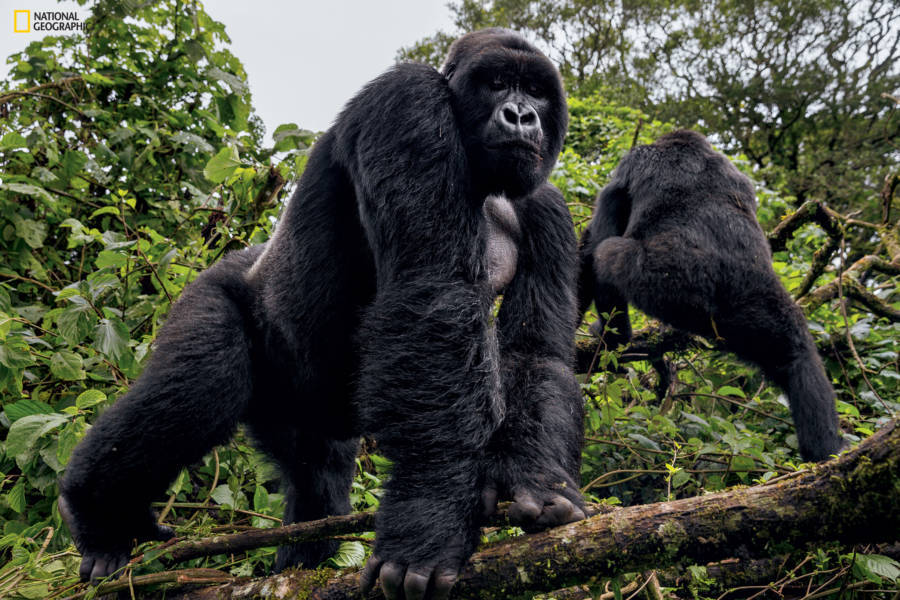 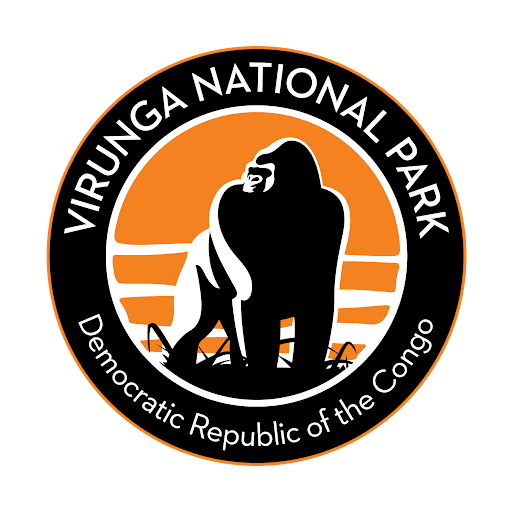 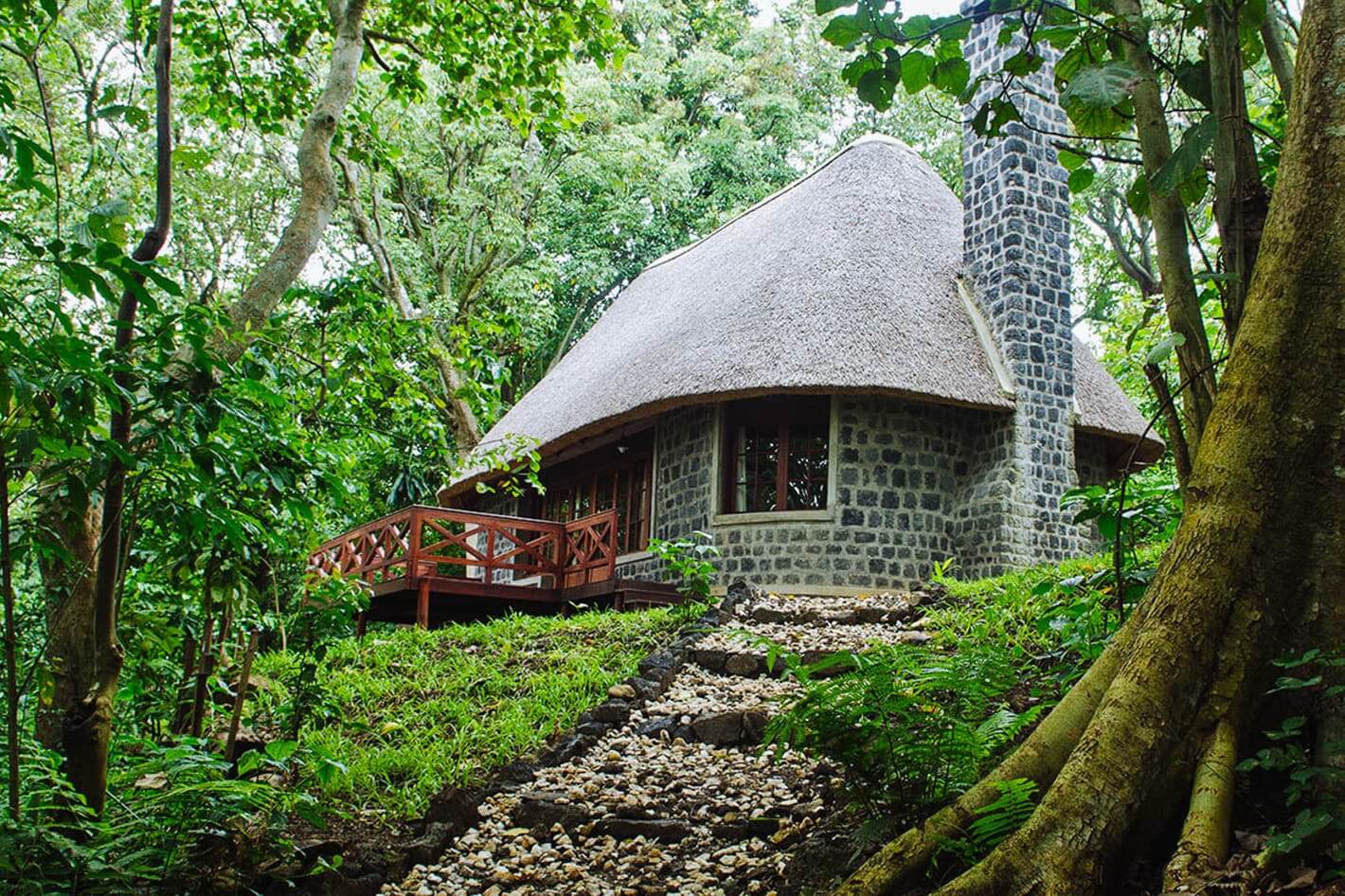 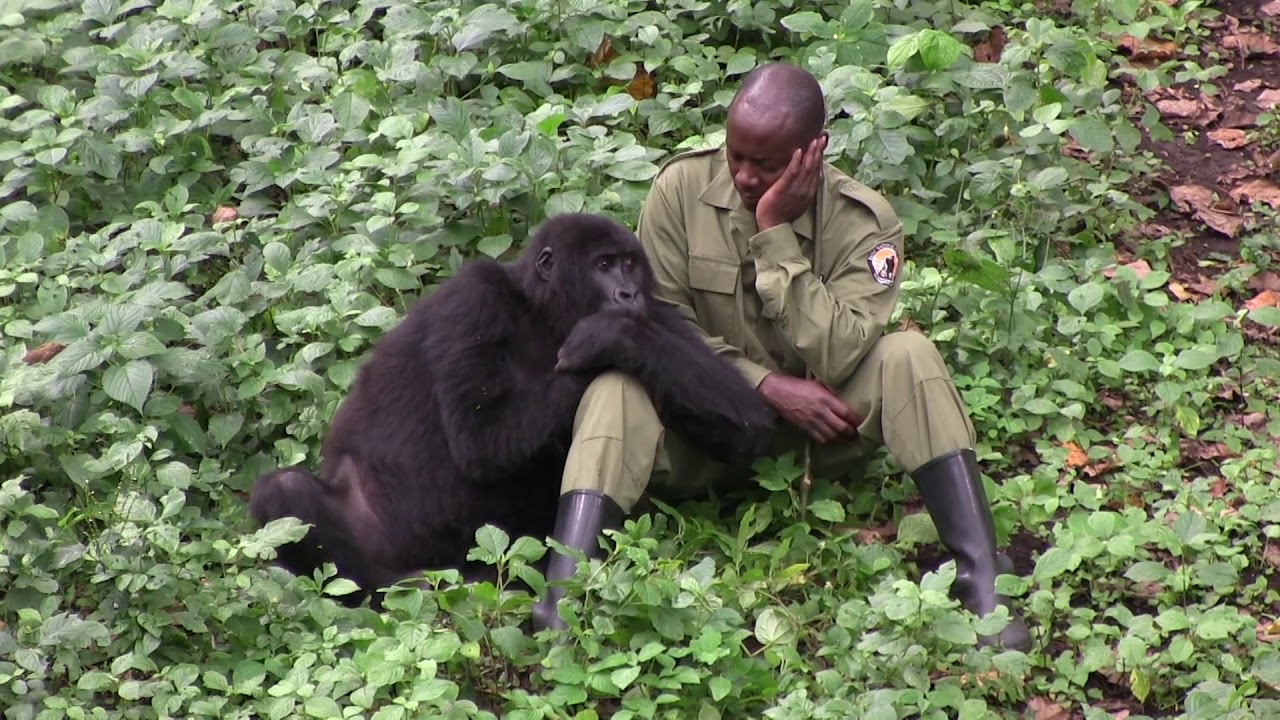 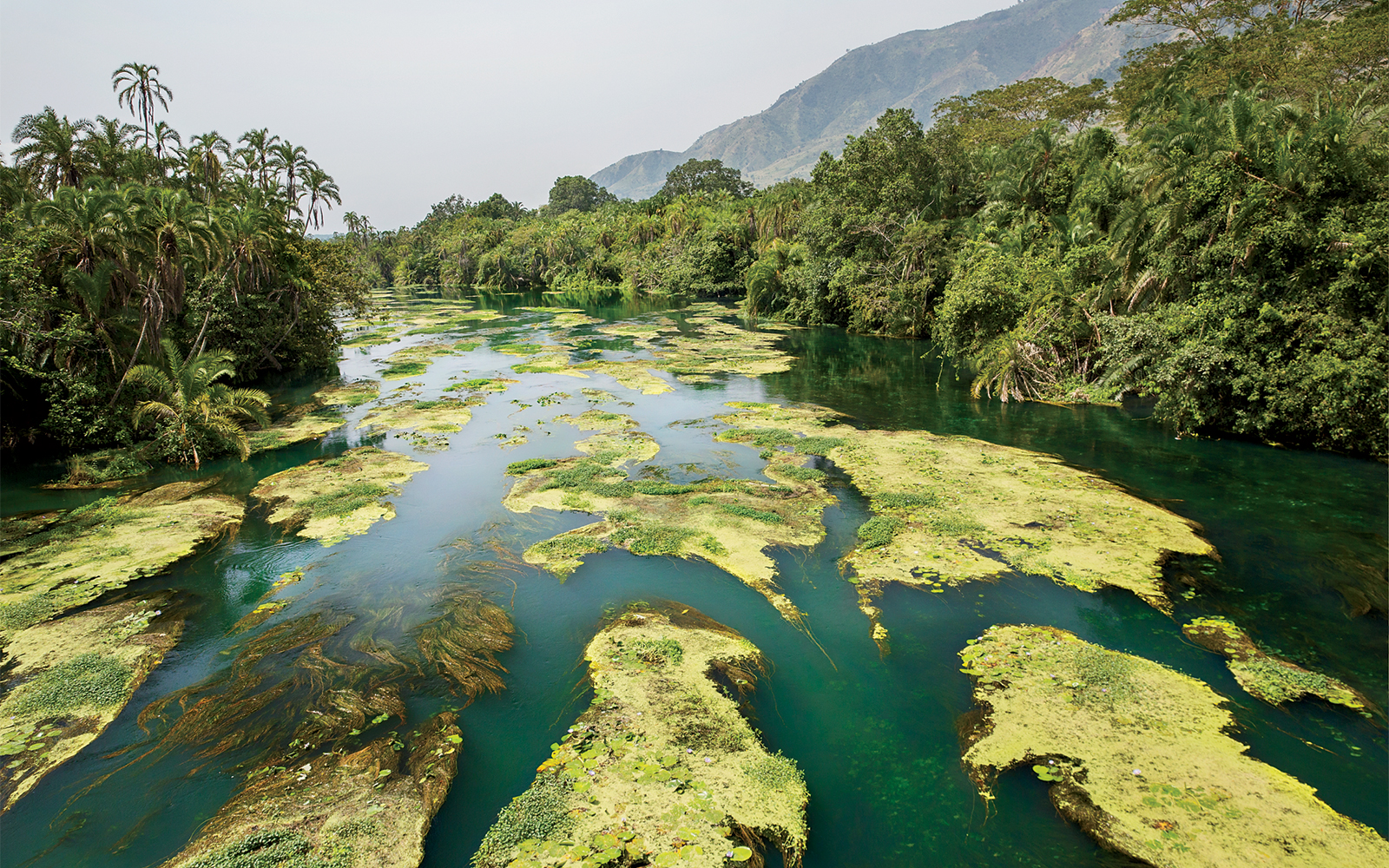 The Workshop Brief
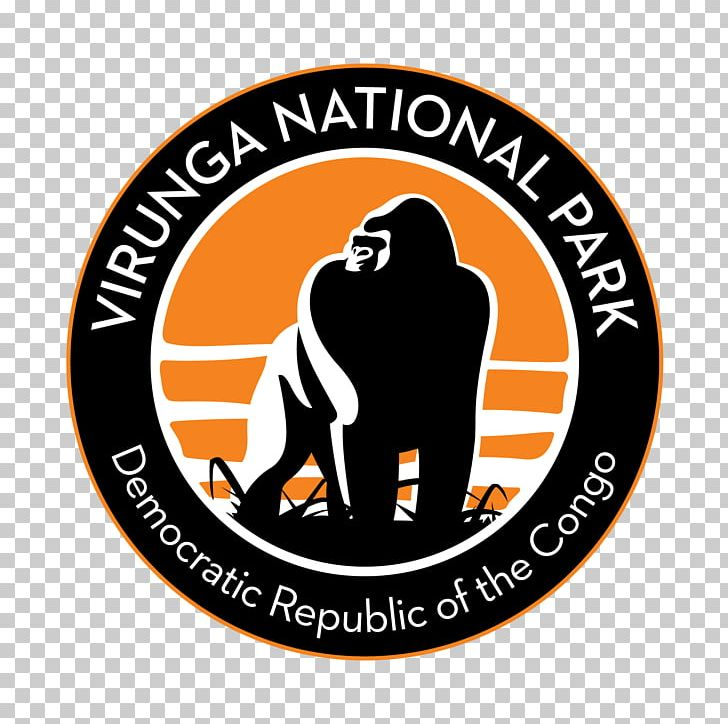 Virunga.org
Goals & objectivesFind out what it is, what’s his purpose and create a dedicated content marketing case speaking to the appropriate audience & telling the right story. elevator pitch with elements from the CM Periodic Table you’ll use?
[Speaker Notes: 2h + 15min Case Presentation]
6 Principles of Stickiness
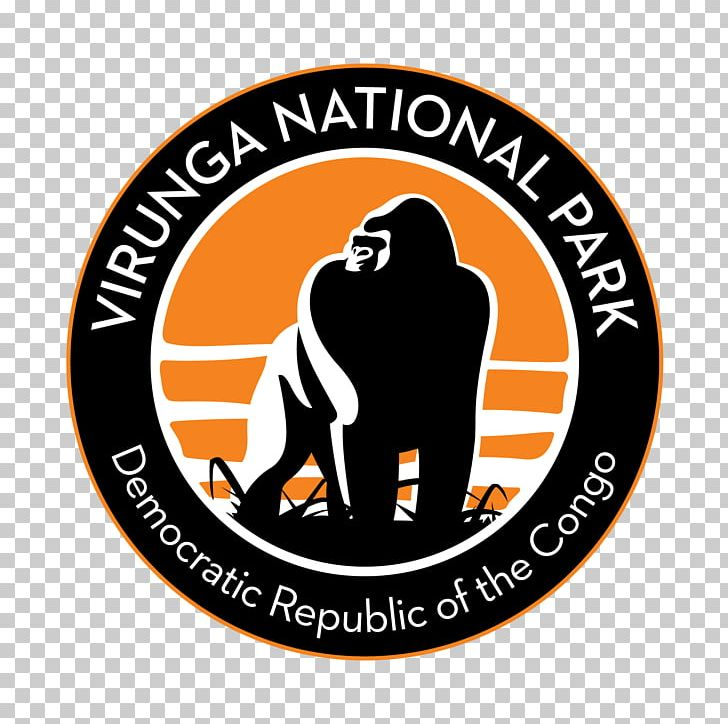 Simple  Keep it simple and profound
Unexpected  Surprise your audience.
Concrete  Use concrete images
Credible  Help people test your ideas for themselves.
Emotional  Tap into emotions to convey your point.  We’re wired to feel things for people, not abstractions.
Stories  Tell stories to get people to act on your ideas.
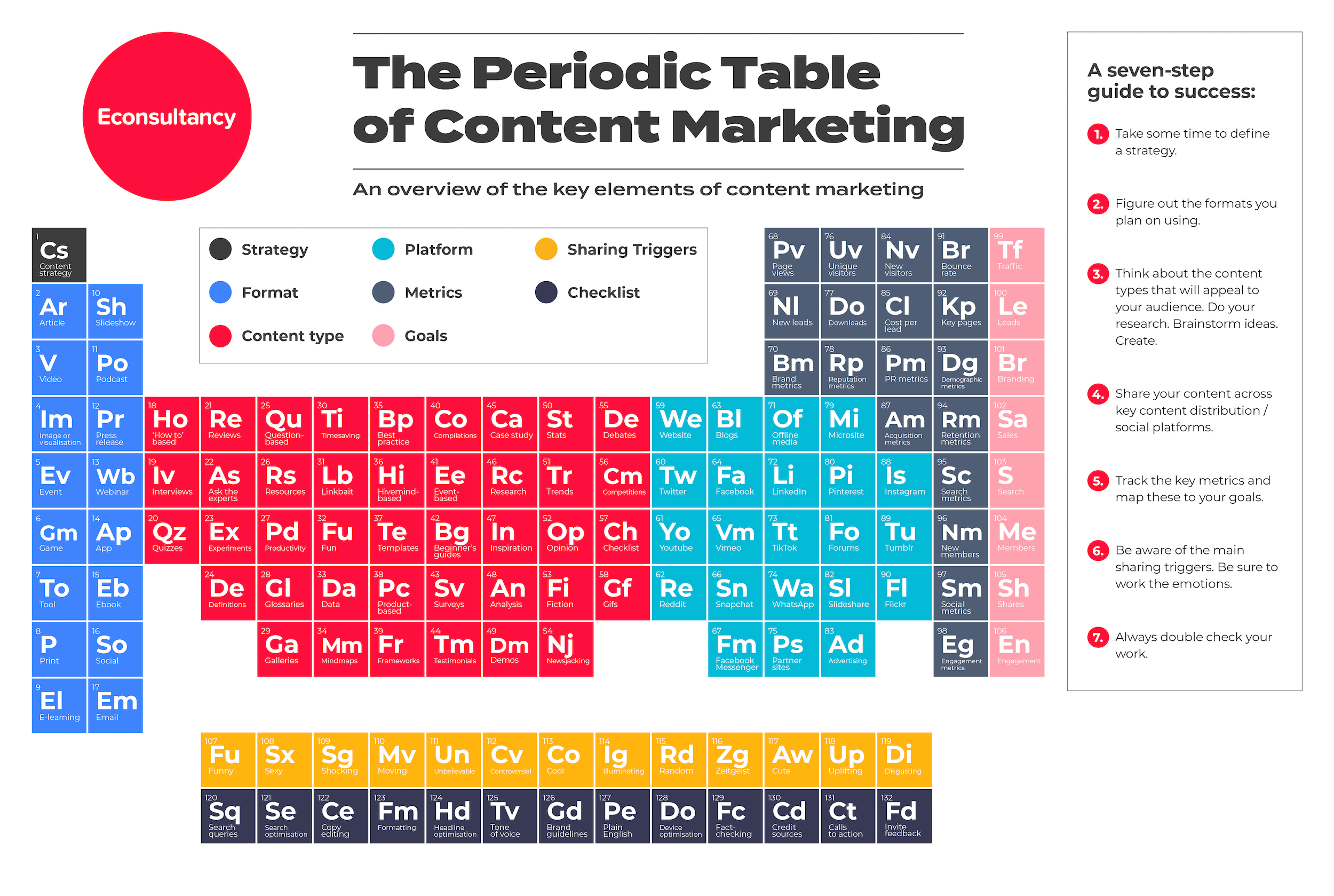 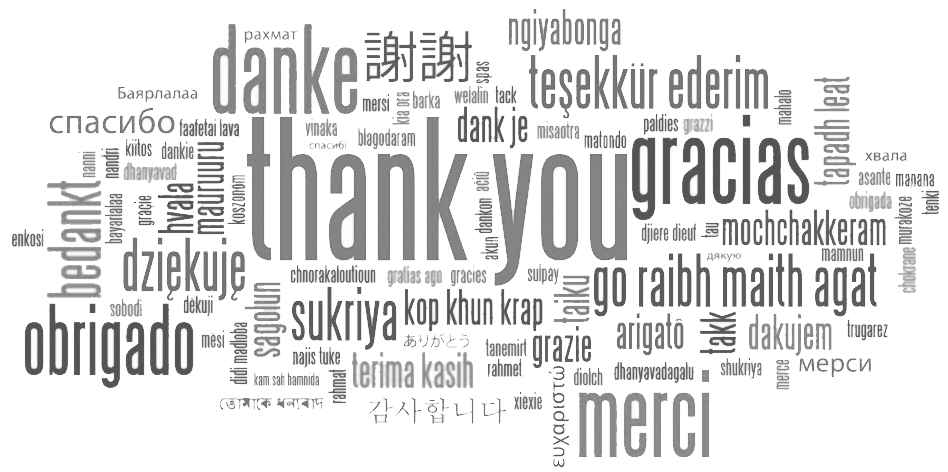